TANZİMAT EDEBİYATI
www.turkedebiyati.org
www.turkedebiyati.org
Türk Dili ve Edebiyatı Kaynak Sitesi
Aşağıdakilerden hangisi Tanzimat edebiyatının genel özellikleri arasında yer almaz?
 
A)  Batı etkisinde gelişen bir edebiyattır.
B)  Roman, öykü, tiyatro, ve gazete yazıları gibi türlerin  
      ilk örnekleri bu dönemde verilmiştir.
C)  Sanatçılar, bu dönemde vatan, ulus, hürriyet gibi 
      toplumsal kavramlara eserlerinde yer vermiştir.
D)  Bu dönemdeki şiirler,biçim olarak yenidir; ancak 
      içerik olarak Divan edebiyatı şiirinin özelliklerini 
      taşır.
E)  Birinci dönem sanatçıları toplumsal konuları 
      işlemiştir.
www.turkedebiyati.org
“Vatan  şairi” olarak da anılan sanatçı Tanzimat dönemi Türk edebiyatının önde gelen isimlerindendir. İyi bir eğitim almıştır.1863’te Tercüme Odası’na giren yazar, orada Şinasi ile tanışmıştır. Şinasi’nin etkisiyle Batı edebiyatına yönelmiş Şinasi Paris’e gidince Tasvir-i Efkar gazetesinin yönetimini üstlenmiştir.  “Vatan Yahut Silistre” adlı oyunu sahnelendikten sonra Magosa’ya sürülmüştür.  
 
Bu parçada tanıtılan Tanzimat dönemi sanatçısı aşağıdakilerden hangisidir?
 
A)  Abdulhak  Hamit Tarhan         B)  Ziya Paşa       
C)  Namık Kemal   D)  Ahmet Mithat Efendi   E)  Ali Bey
www.turkedebiyati.org
Eski edebiyat alışkanlığına hak, adalet, hürriyet vb. siyasal ve sosyal düşünce kavramları getirerek  eski şekille yeni öze ulaşmıştır. “Şiir ve İnşa” makalesiyle halk dili ve şiirini savunmuş, Tanzimat yazarlarının ortak ülküsüne katılmış ve istibdada karşı savaşmıştır.
 
Bu parçada tanıtılan Tanzimat dönemi sanatçısı aşağıdakilerden hangisidir?
 
A) Namık Kemal                  
B) Abdülhak  Hamit Tarhan         
C) Ziya Paşa                         
D) Ahmet Mithat Efendi  
E) Ali Bey
www.turkedebiyati.org
Aşağıdaki eserlerden hangisi Namık Kemal’e ait bir eser değildir?
 
A) İntibah               
B) Zavallı Çocuk           
C) Cezmi  
D) Gülnihal            
E) Zafername
www.turkedebiyati.org
Aşağıdakilerden hangisinde Tanzimat sanatçıları bir arada verilmiştir?
 
A)  Namık Kemal – Şinasi – Ziya Paşa
B)  R.Mahmut Ekrem – A. Tahran – T.Fikret
C)  Ahmet Mithat – Namık Kemal – Ö. Seyfettin
D)  H.Ziya Uşaklıgil – Şinasi – Ziya Gökalp
E)  Ali Bey – A.Vefik Paşa – Ali Canip
www.turkedebiyati.org
Aşağıdakilerden hangisi Tanzimat edebiyatının özelliklerinden biridir?
 
A)  Sembolizm akımından etkilenmişlerdir.
B)  Roman ve hikayelerde yapılan tasvirler, süs için yapılmamış kahramanların kişiliklerinin oluşumunu daha iyi anlatabilmek için yapılmıştır.
C)  Şiirlerde biçim eski, içerik yenidir.
D)  Sanatçılar, dönemin koşulları gereği eserlerinde toplumsal konuları işleyememiştir.
E)  Yazarlar, eserlerde kişiliklerini gizlemişlerdir.
www.turkedebiyati.org
Aşağıdaki yazar – eser eşleştirmelerinden hangisi yanlıştır?
 
A)  Şemsettin Sami – Taaşşuk-ı Talat ve Fıtnat
B)  Şinasi – Şair Evlenmesi
C)  Namık Kemal – Gülnihal
D)  Ziya Paşa – Cezmi
E)  Ahmet Mithat Efendi – Henüz On Yedi Yaşında
www.turkedebiyati.org
Aşağıdakilerden hangisi Tanzimat şair ve yazarlarının ortak özelliklerinden biri değildir?
 
A)  Hemen hepsi Fransız kültürüyle yetişmişlerdir.
B)  Siyasetle yakından ilgilenirler.
C)  Aruz veznini tamamen bırakmışlar milli ölçümüz olan 
      hece ölçüsüyle şiirler yazmışlardır..
D)  Eserlerde rastlantılara fazlasıyla yer vermişlerdir.
E)   Cariyelik kurumunu ve alafrangalık özentisini 
       eleştirirler.
www.turkedebiyati.org
Aşağıdakilerden hangisi Tanzimat dönemi
sanatçılarından biri değildir?

A)  Tevfik Fikret       
B)  Şinasi      
C)   Namık Kemal
E)  Ziya Paşa              
E)  Ahmet Mithat Efendi
www.turkedebiyati.org
www.turkedebiyati.org
www.turkedebiyati.org
www.turkedebiyati.org
www.turkedebiyati.org
www.turkedebiyati.org
www.turkedebiyati.org
www.turkedebiyati.org
www.turkedebiyati.org
www.turkedebiyati.org
www.turkedebiyati.org
www.turkedebiyati.org
www.turkedebiyati.org
www.turkedebiyati.org
www.turkedebiyati.org
www.turkedebiyati.org
www.turkedebiyati.org
www.turkedebiyati.org
www.turkedebiyati.org
www.turkedebiyati.org
www.turkedebiyati.org
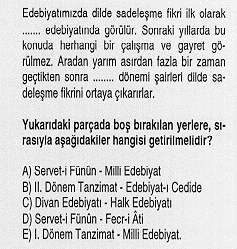 www.turkedebiyati.org
www.turkedebiyati.org
www.turkedebiyati.org
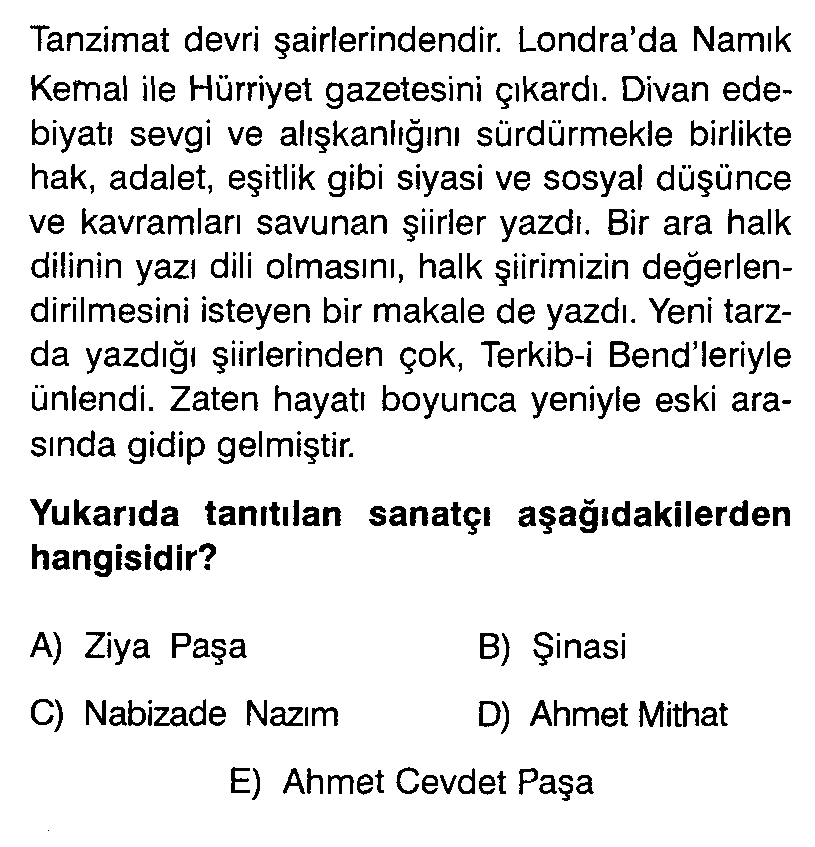 www.turkedebiyati.org
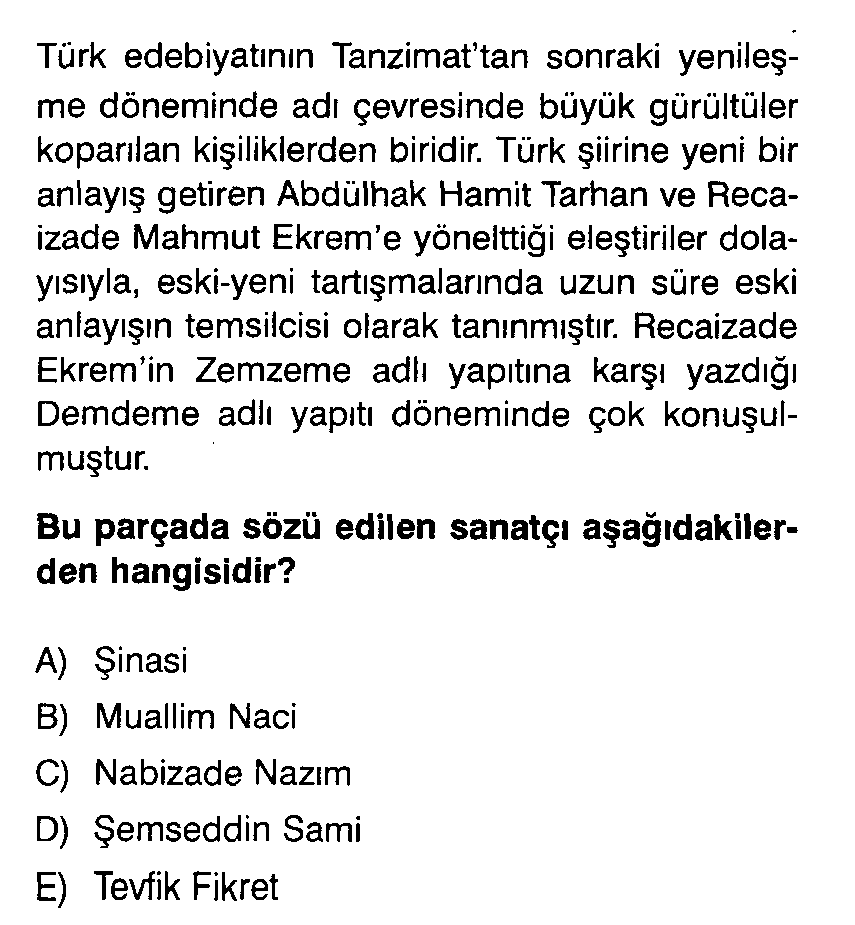 www.turkedebiyati.org
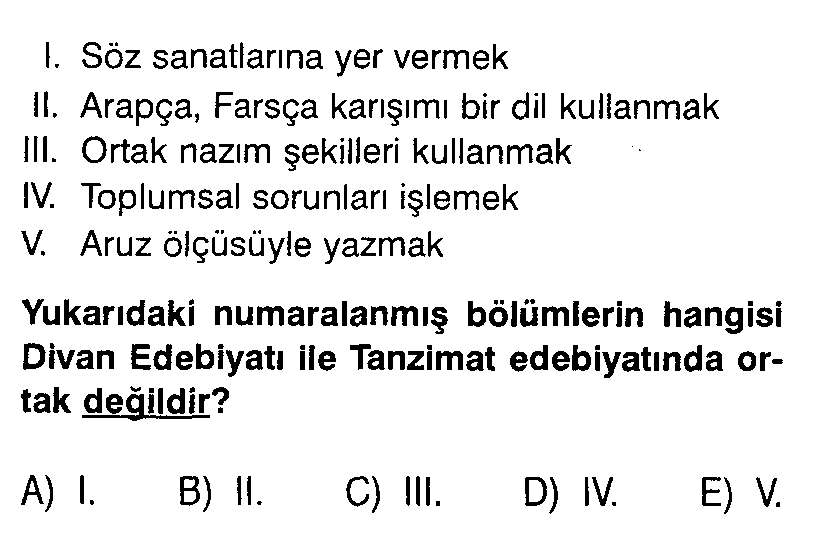 www.turkedebiyati.org
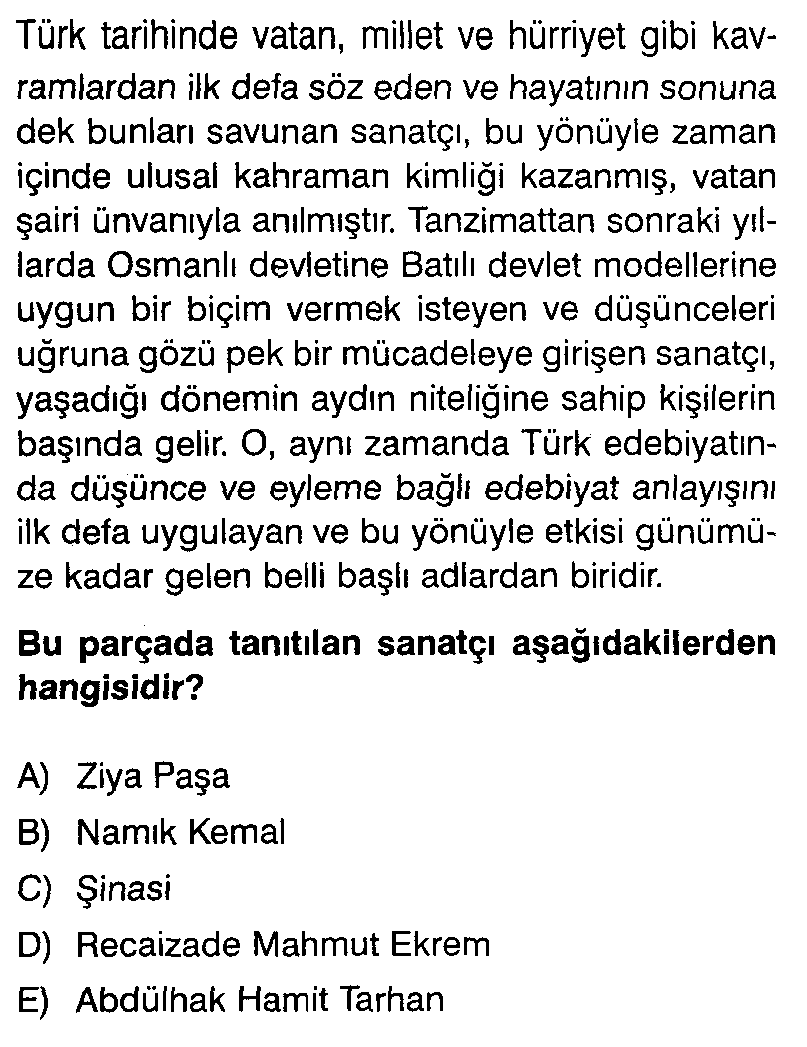 www.turkedebiyati.org
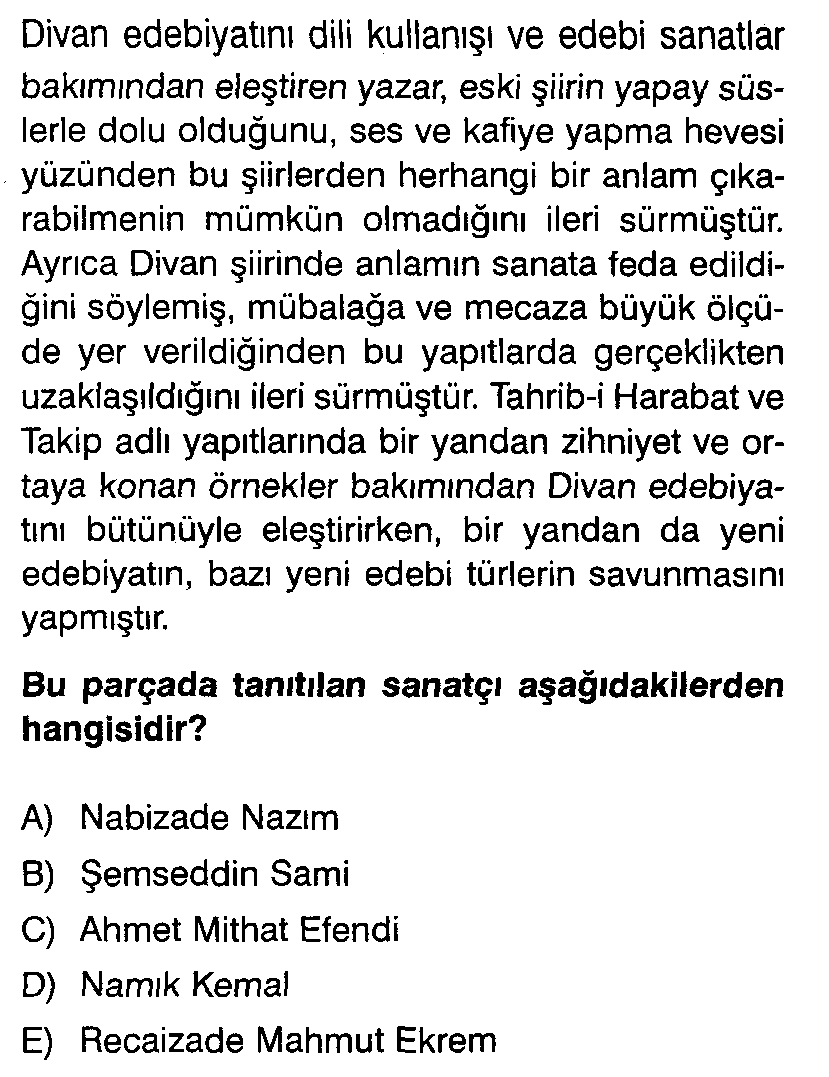 www.turkedebiyati.org
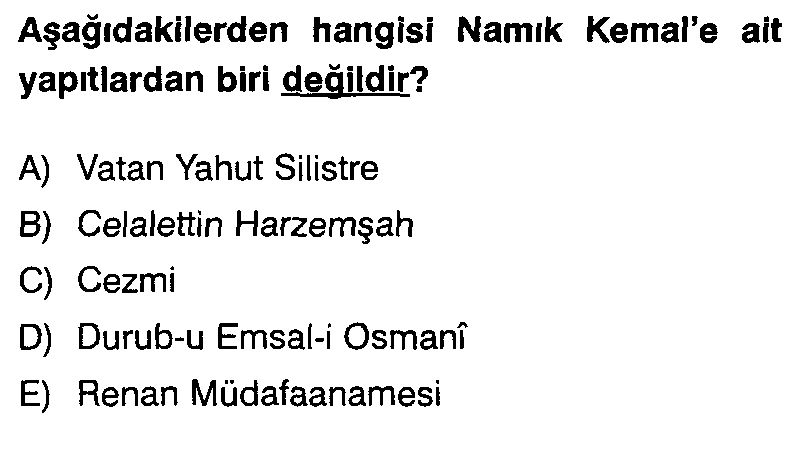 www.turkedebiyati.org
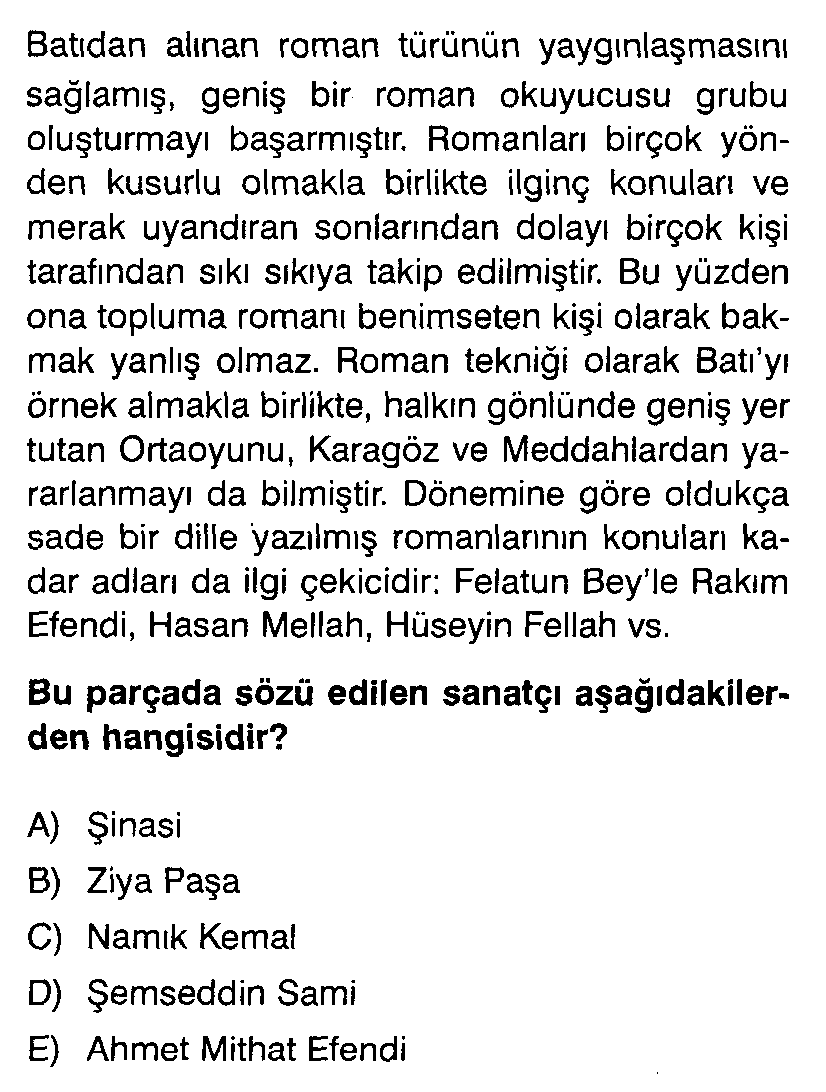 www.turkedebiyati.org
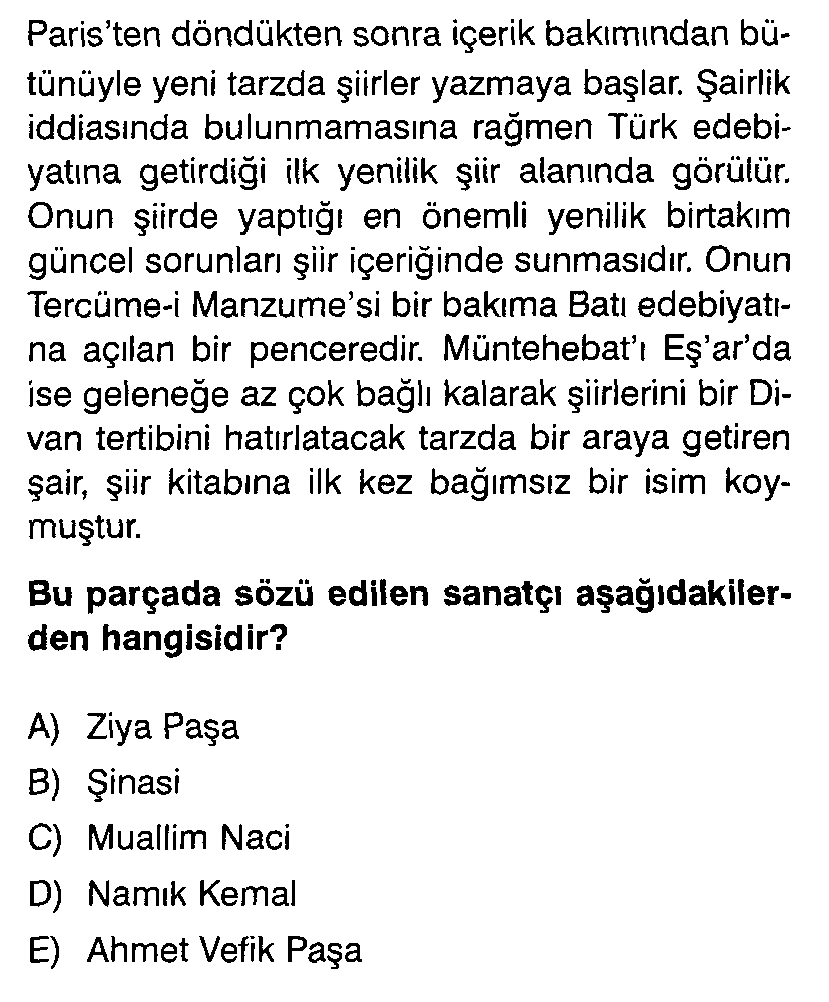 www.turkedebiyati.org
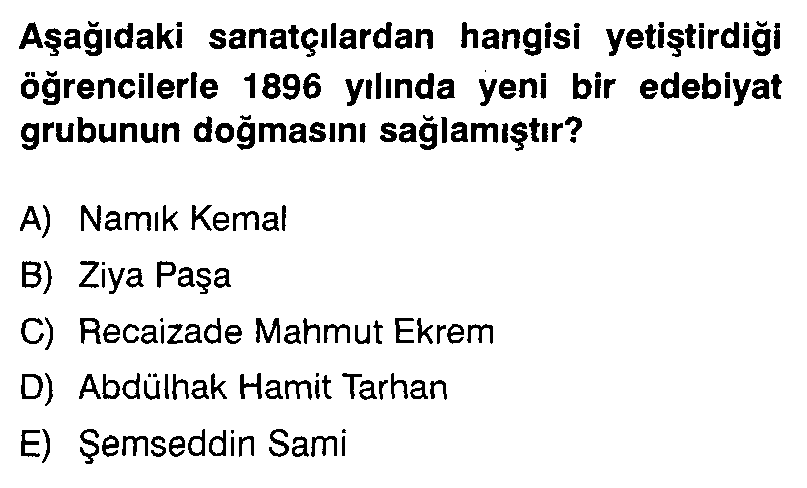 www.turkedebiyati.org
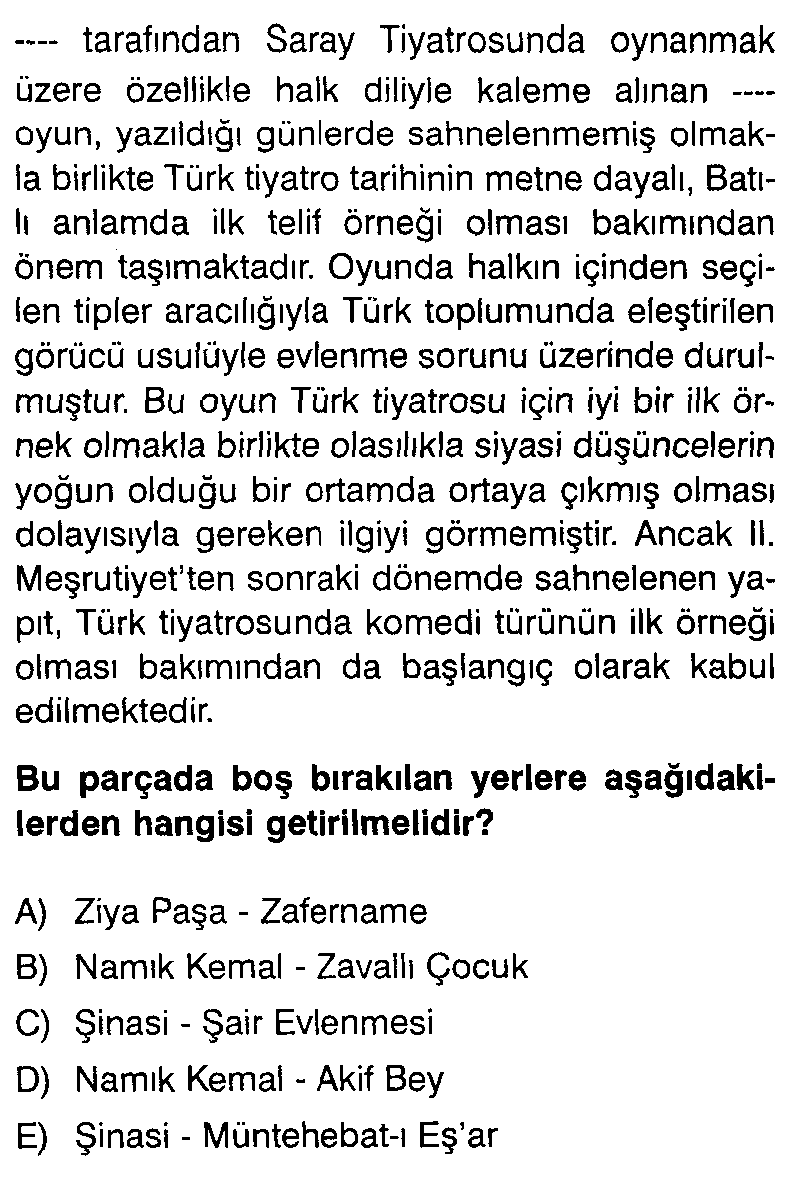 www.turkedebiyati.org
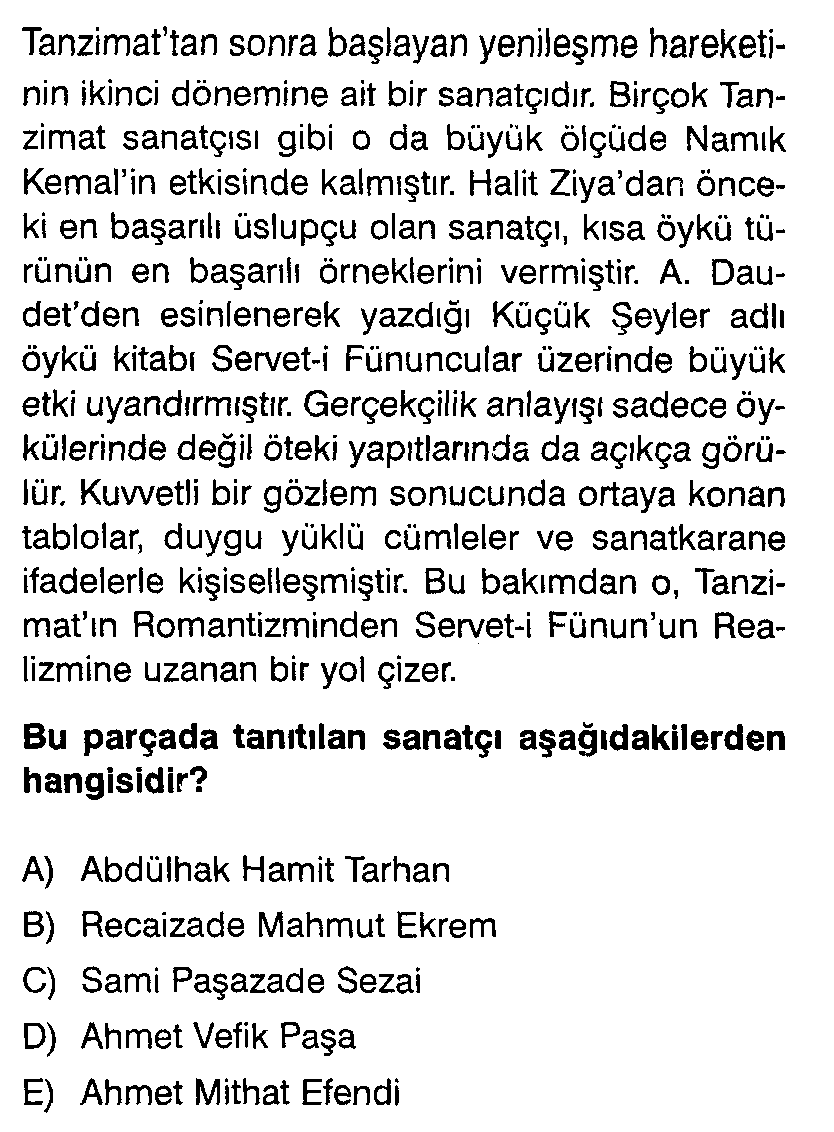 www.turkedebiyati.org
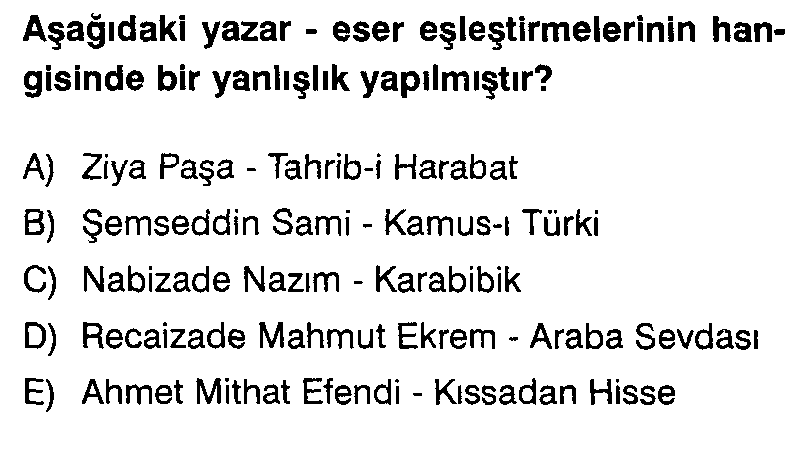 www.turkedebiyati.org
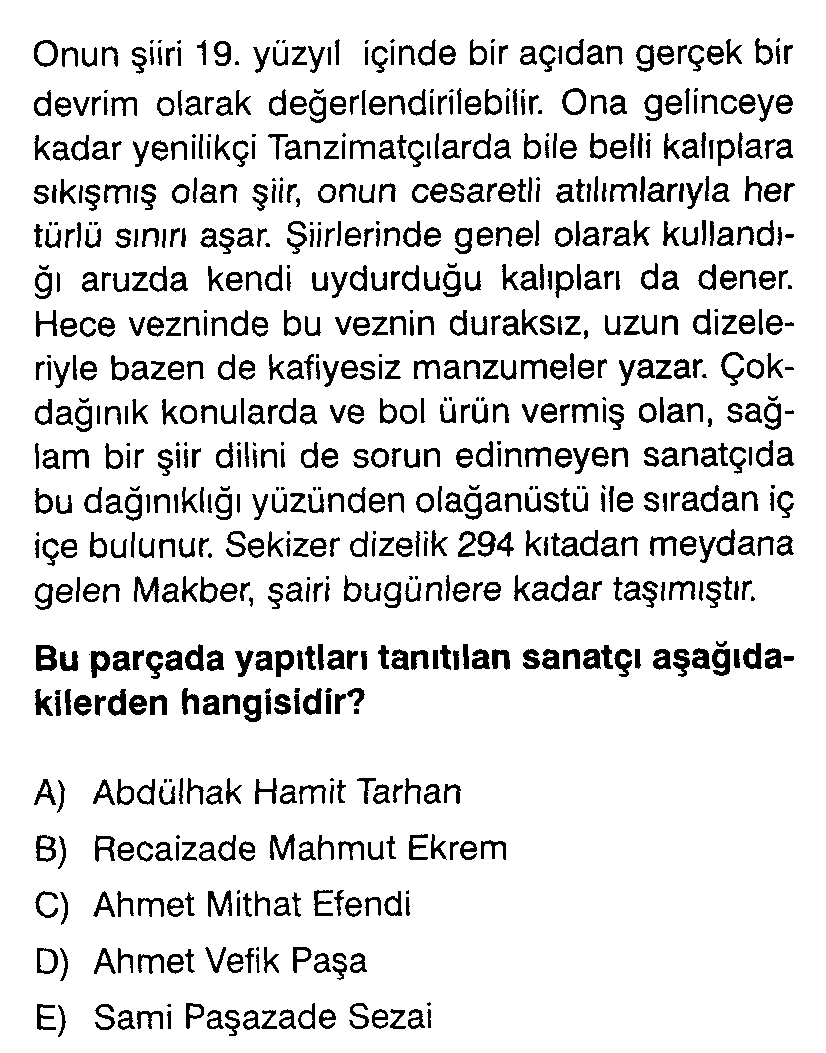 www.turkedebiyati.org
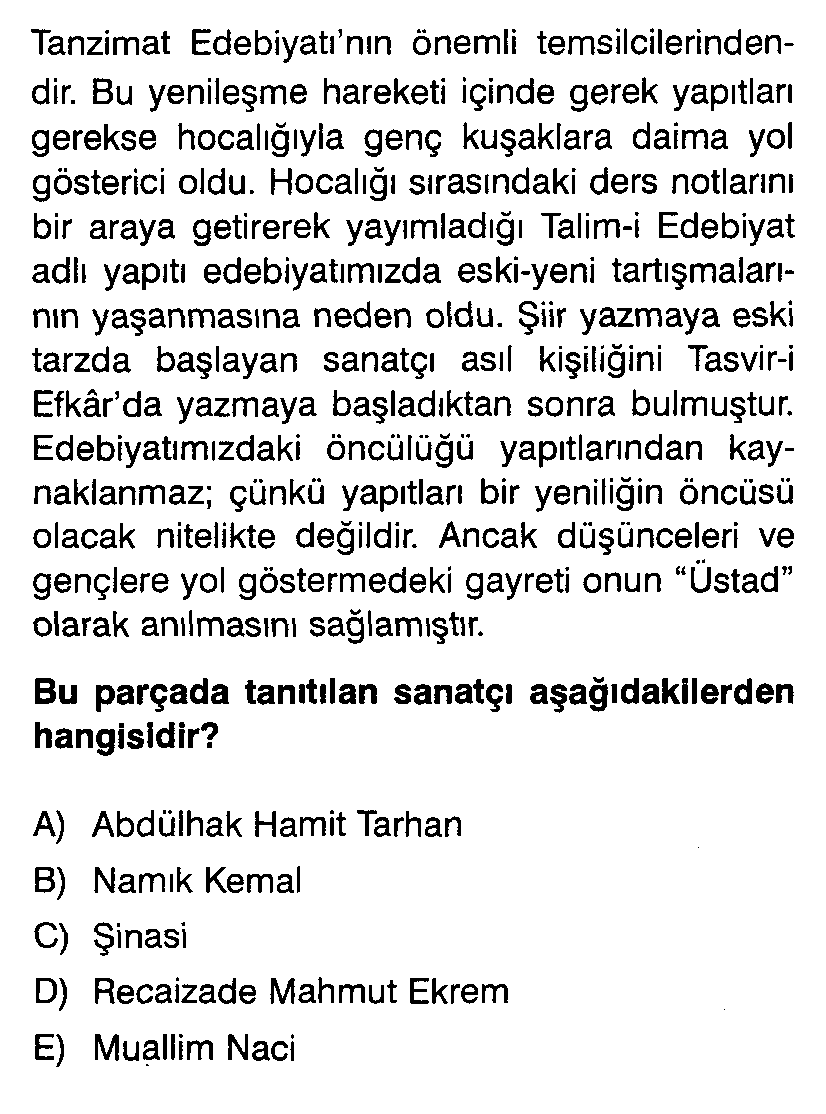 www.turkedebiyati.org
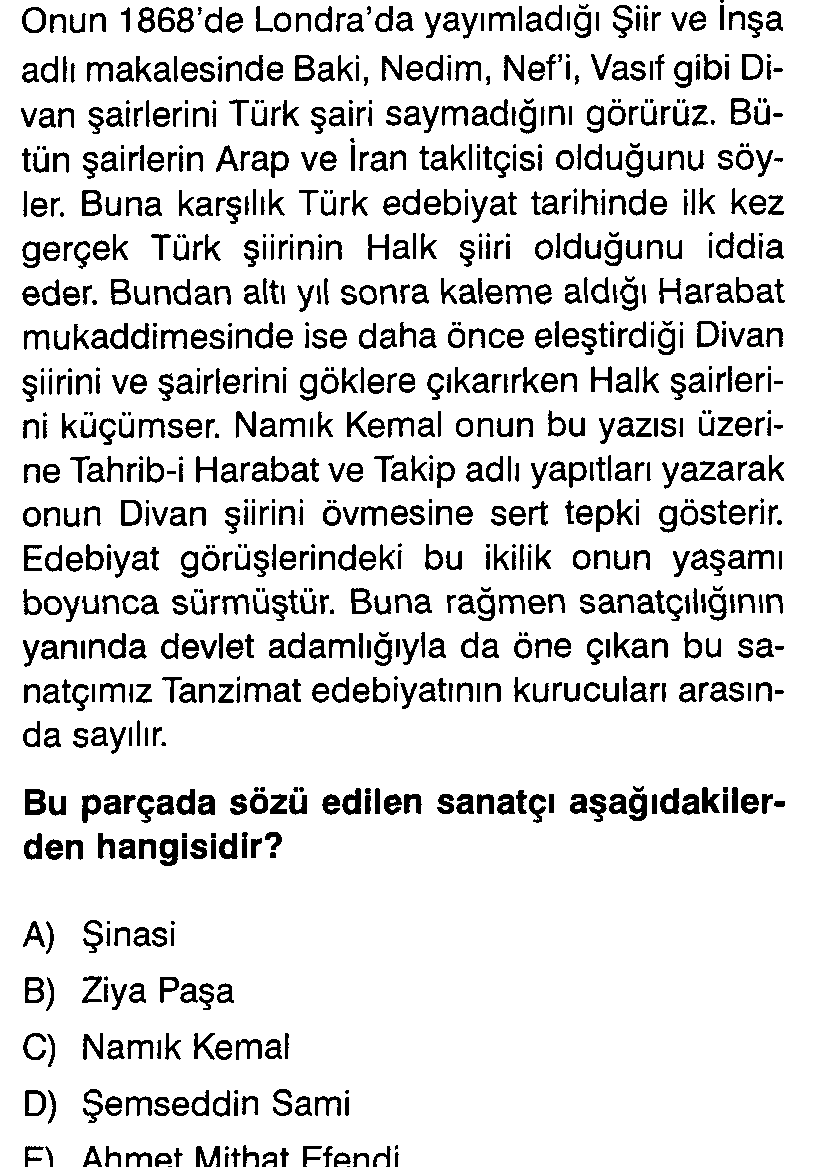 www.turkedebiyati.org
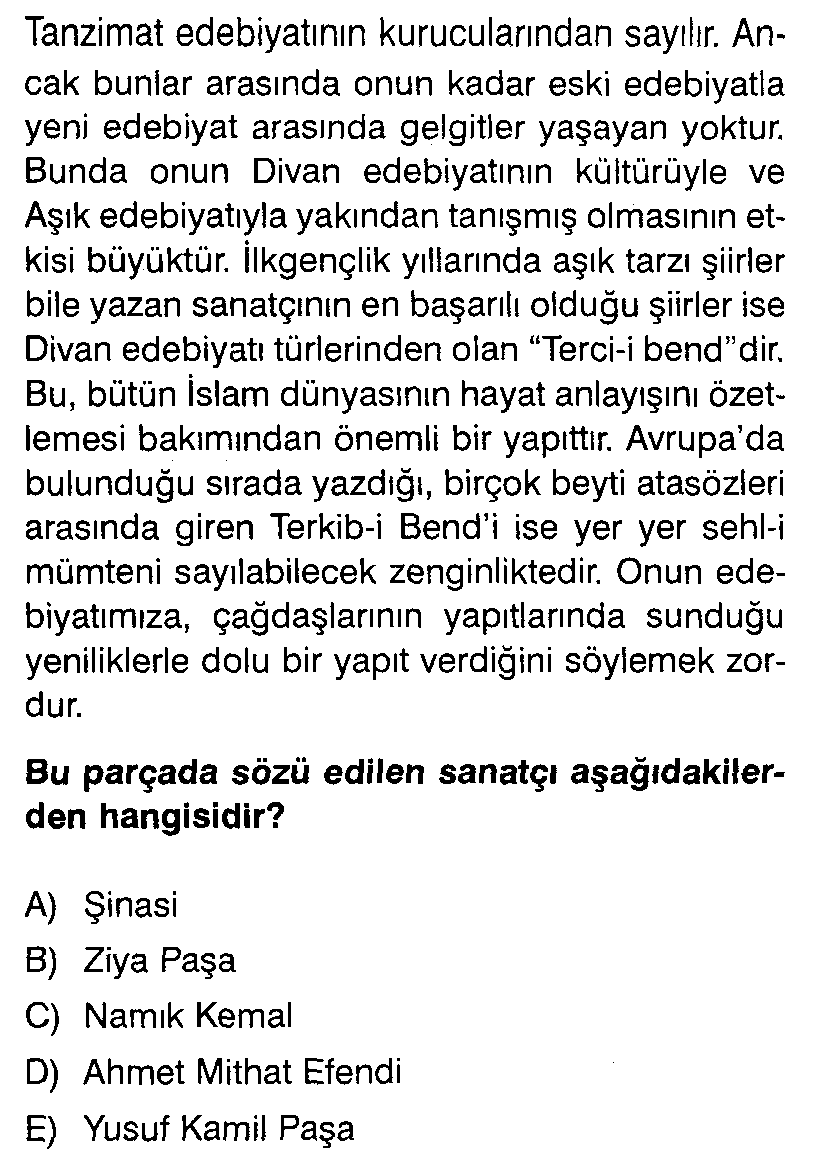 www.turkedebiyati.org
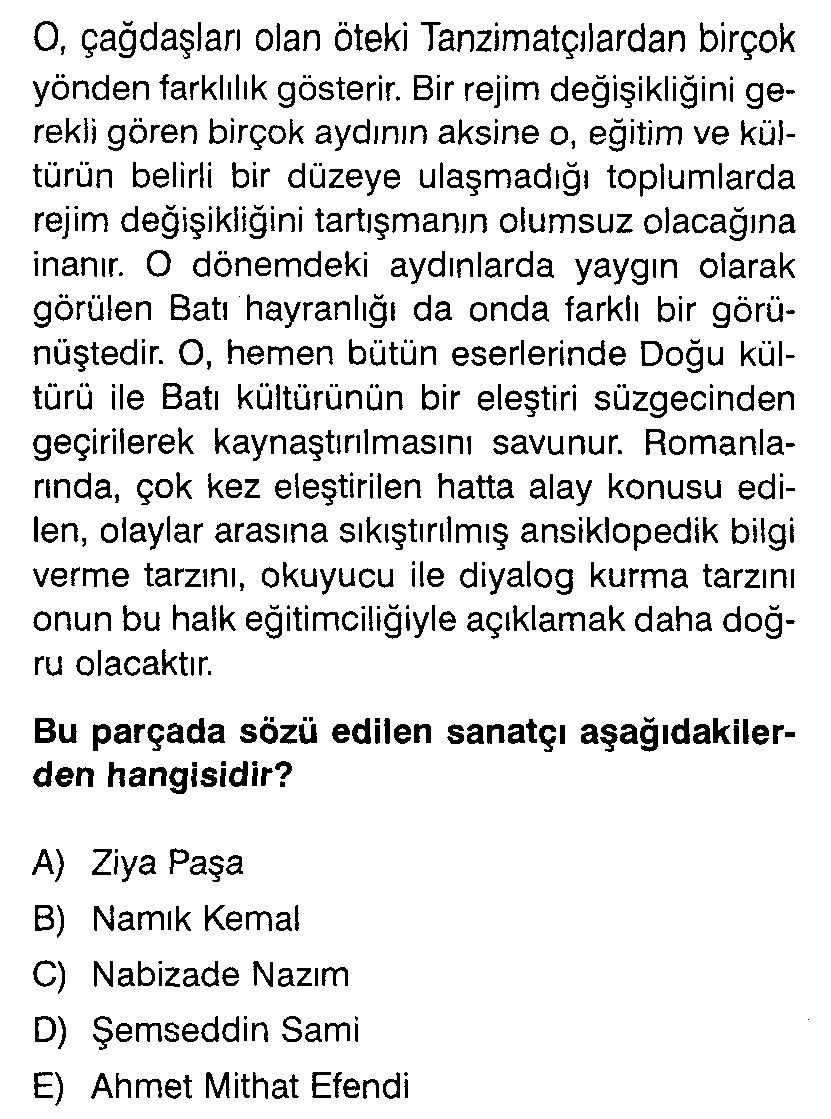 www.turkedebiyati.org
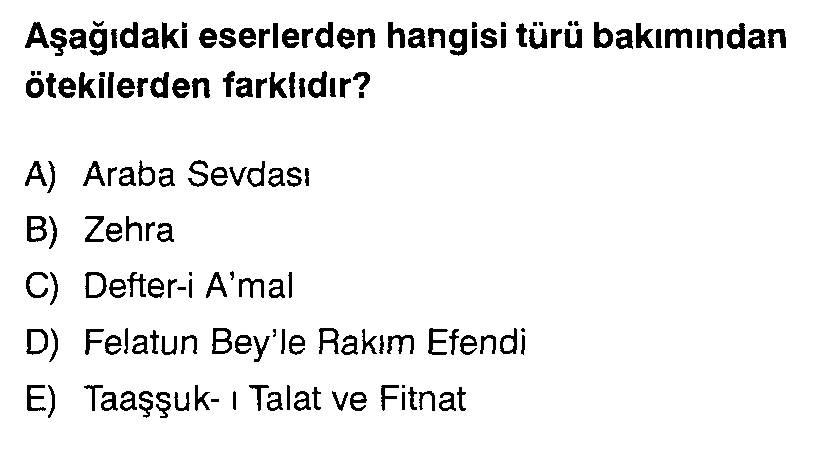 www.turkedebiyati.org
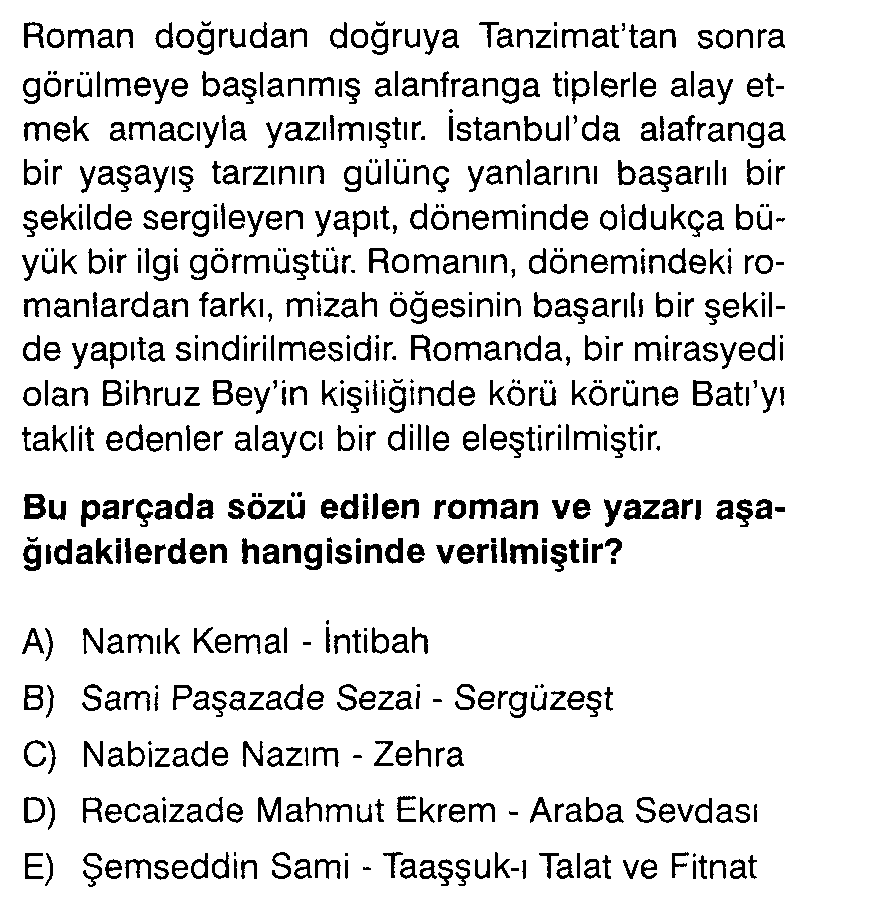 www.turkedebiyati.org
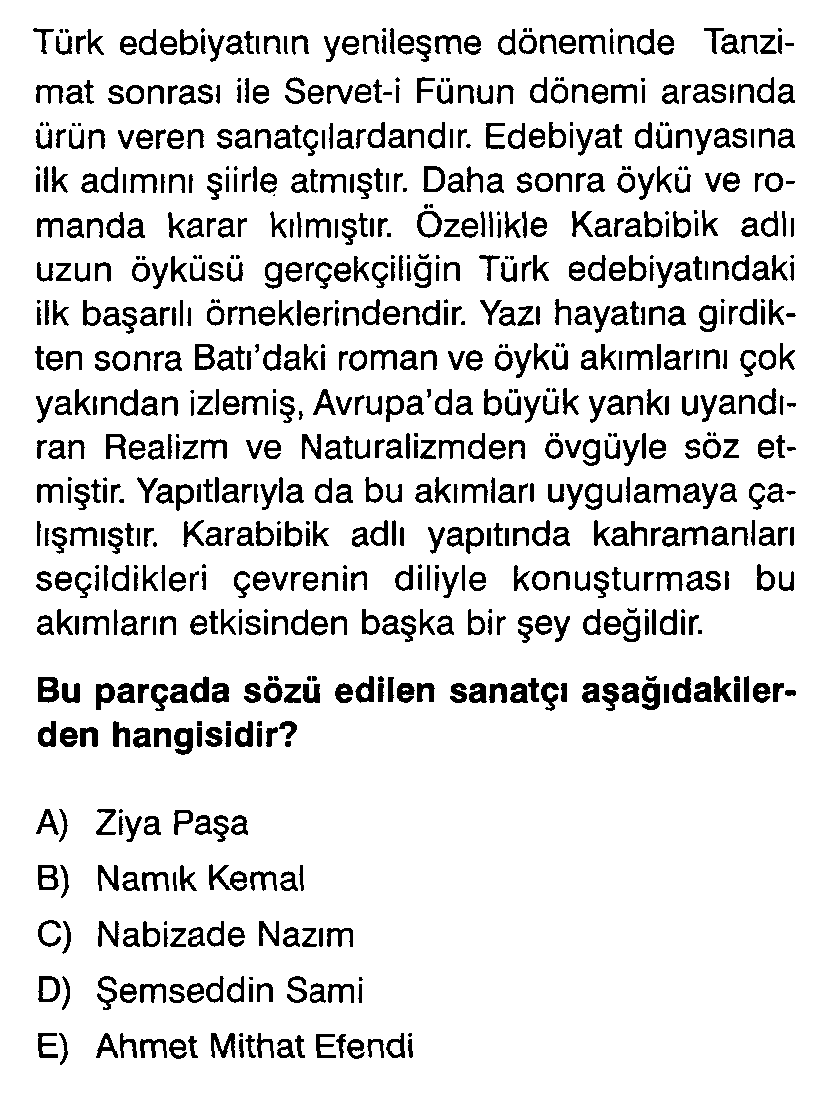 www.turkedebiyati.org
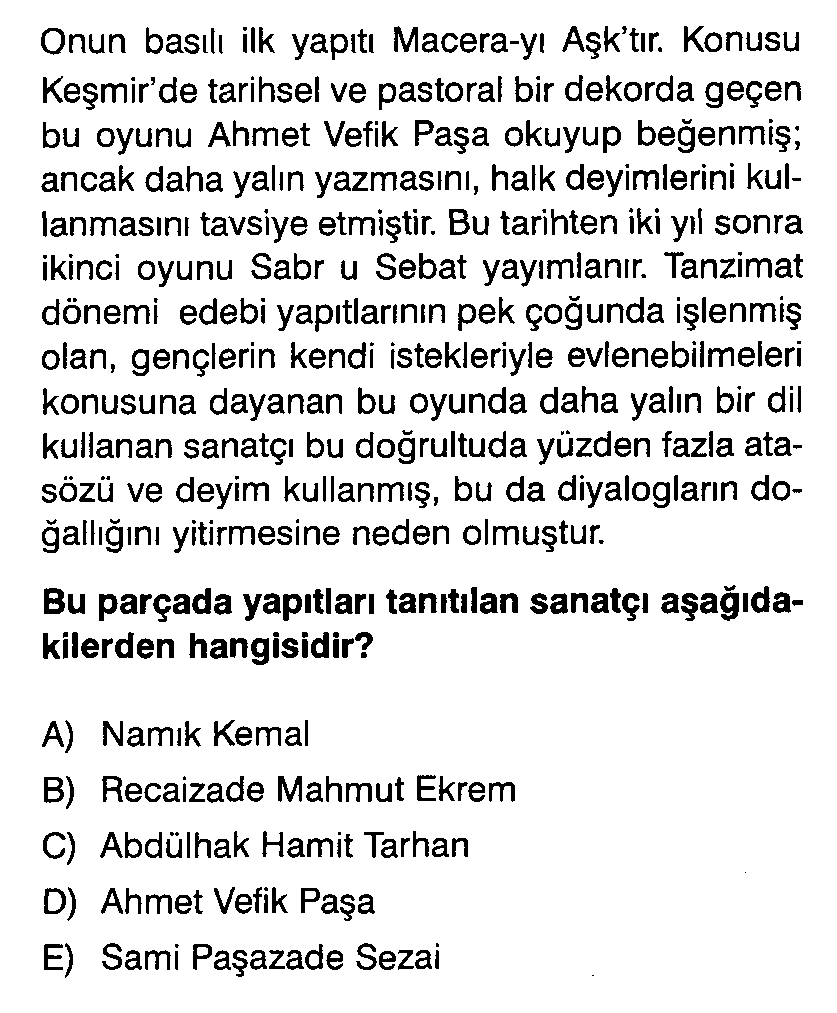 www.turkedebiyati.org
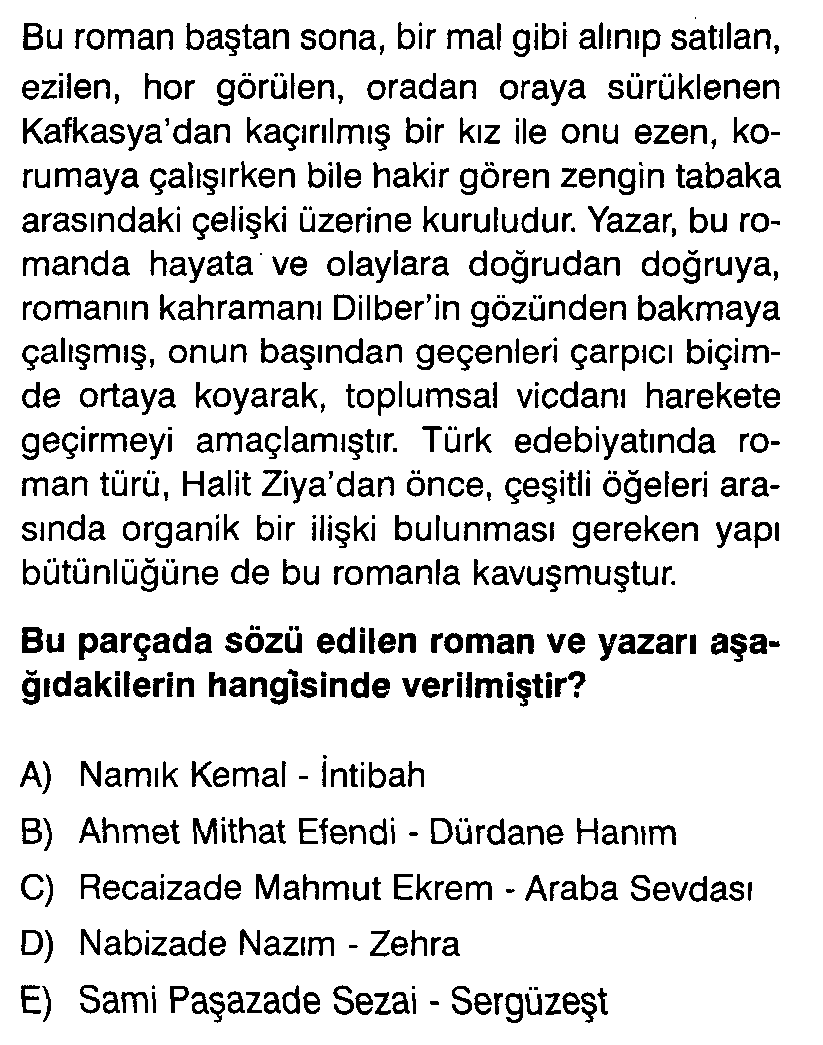 www.turkedebiyati.org
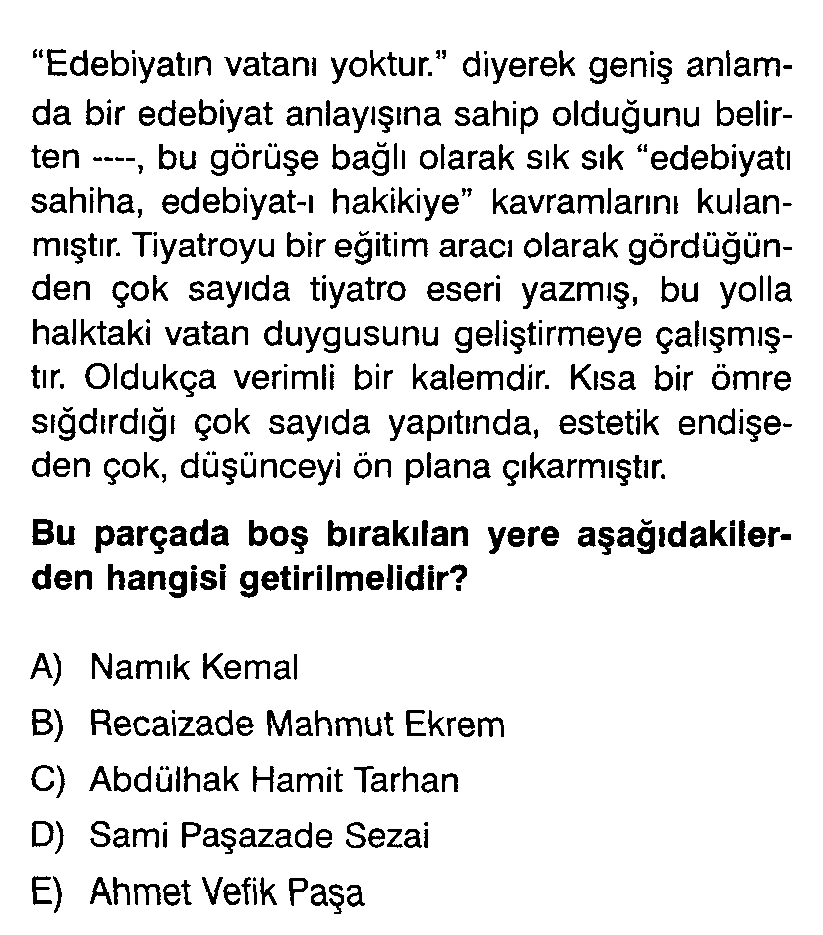 www.turkedebiyati.org
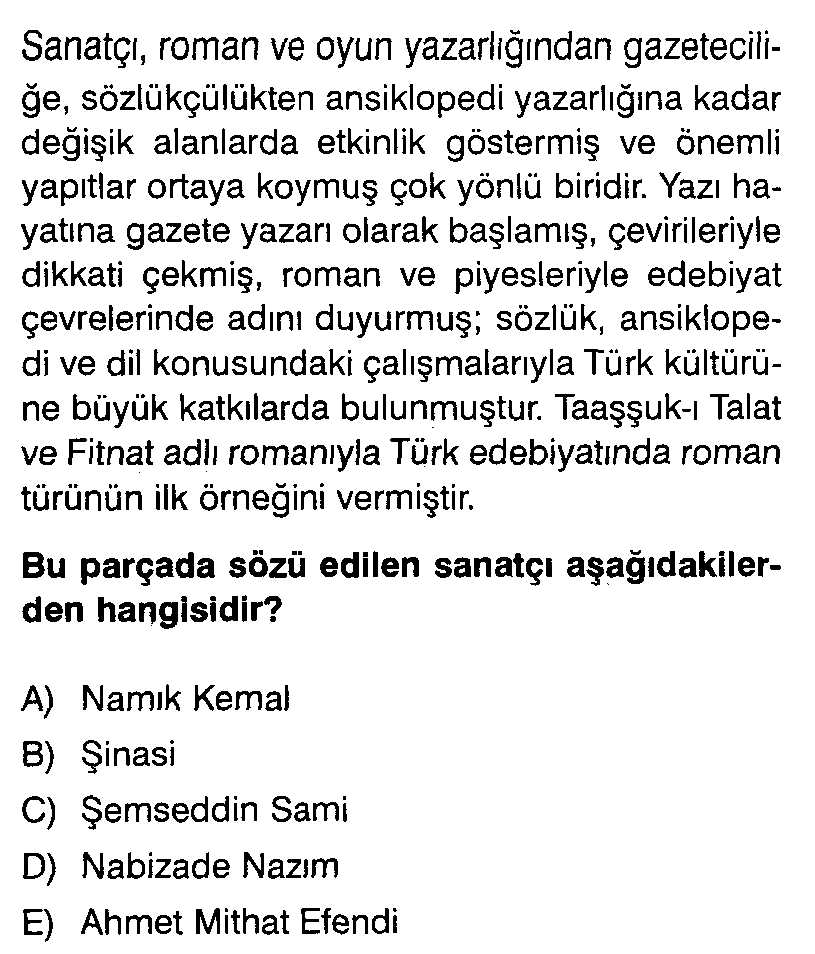 www.turkedebiyati.org
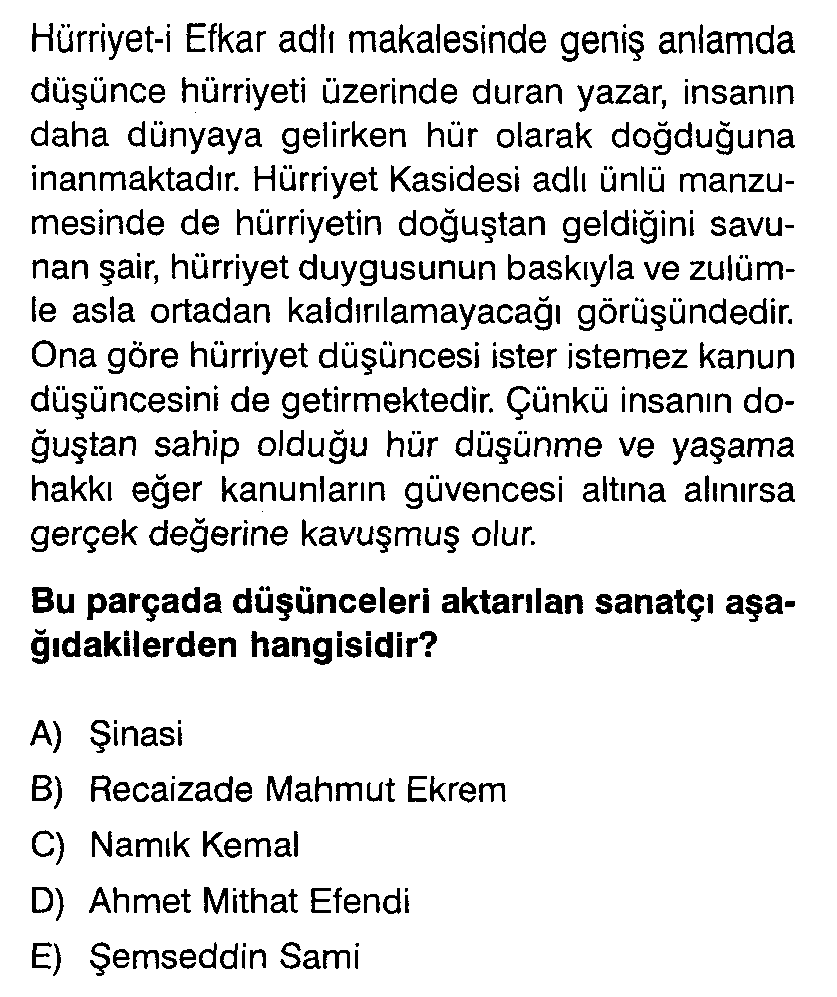 www.turkedebiyati.org
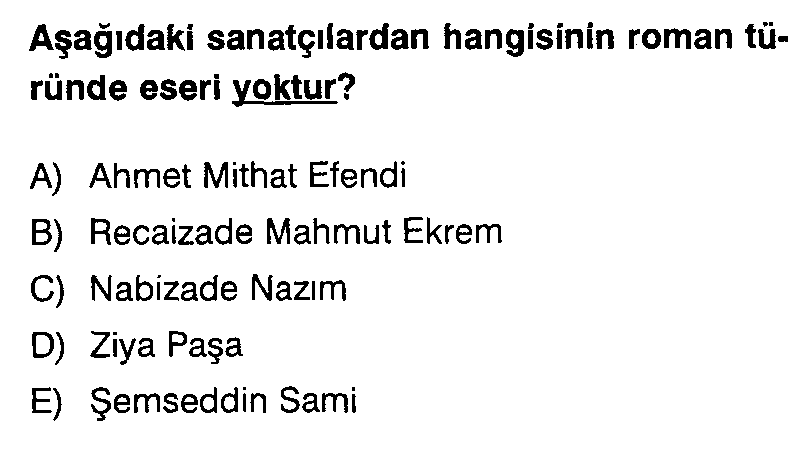 www.turkedebiyati.org
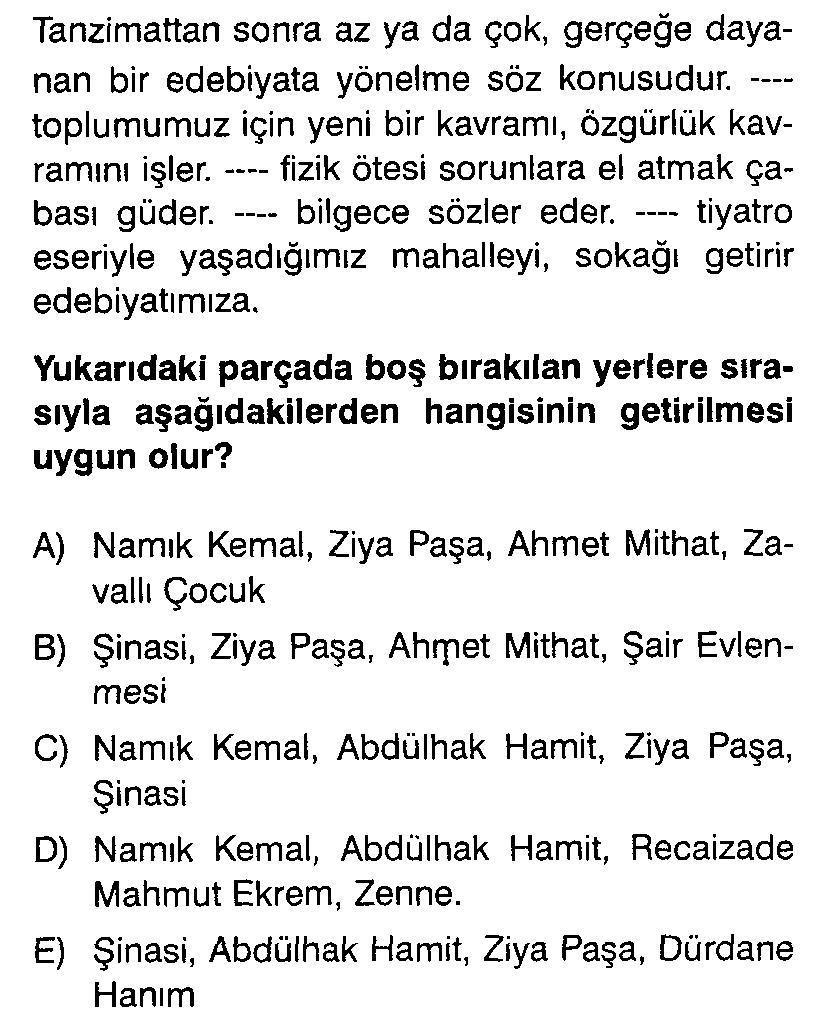 www.turkedebiyati.org
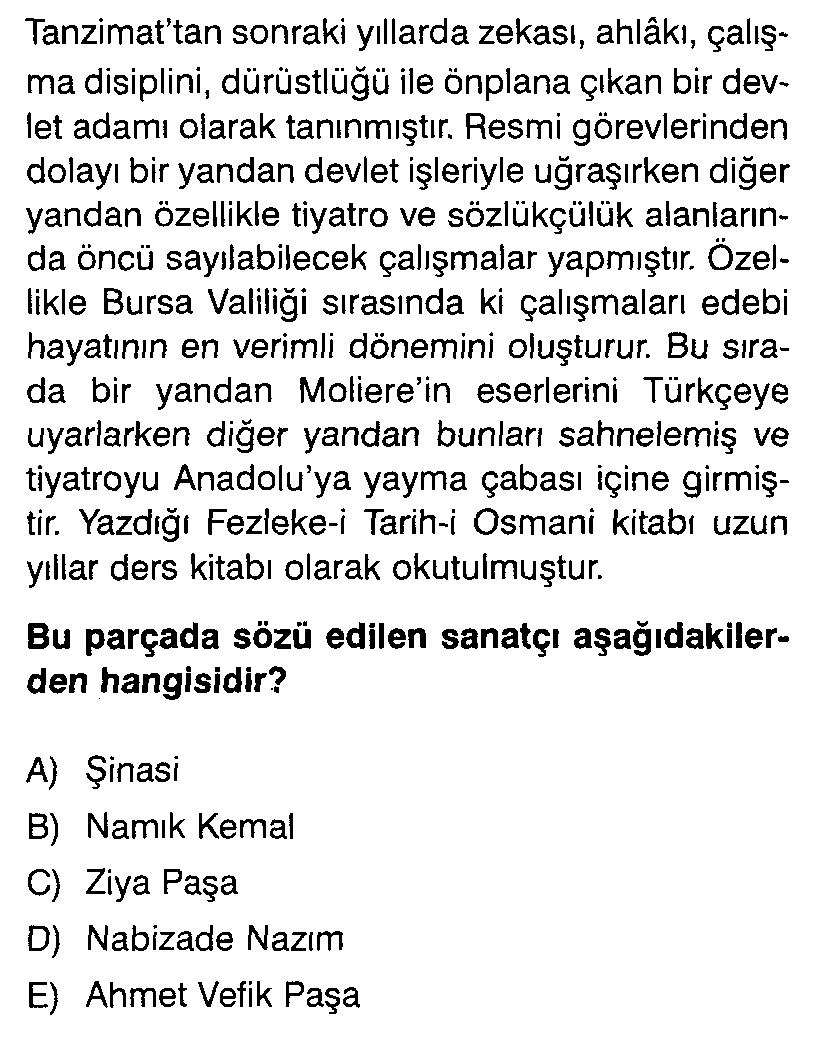 www.turkedebiyati.org
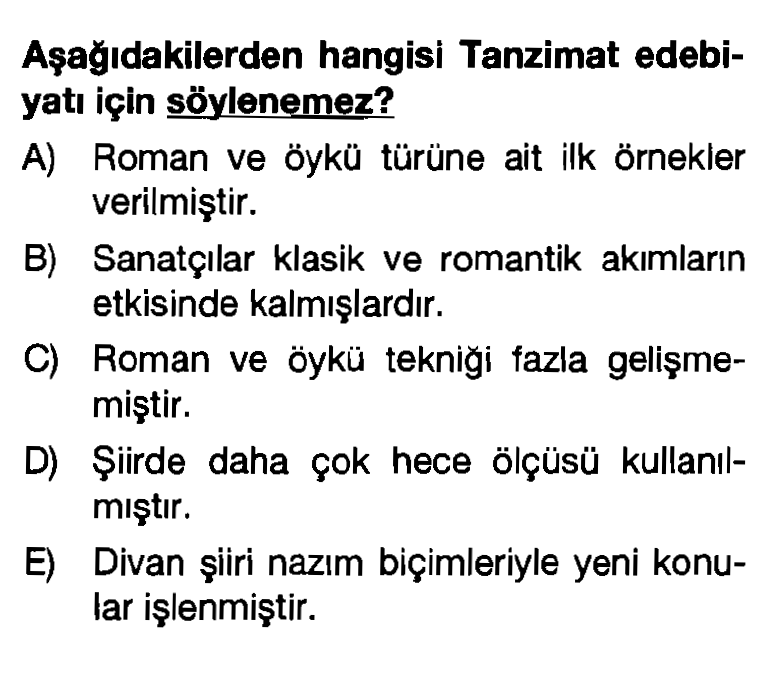 www.turkedebiyati.org
'Şinasi' için aşağıdakilerden hangisi söylenemez?
A) Halkın anlayacağı bir dille yazmayı savunduğu
B) Sonuna kadar beyit birimine bağlı kaldığı
C) Kısa yalın düşünce cümlesini geliştirdiği
D) Bağlaçları attığı, noktalamayı kullandığı
E) Duygu cümlesi yerine düşünce cümlesini ger­çekleştirdiği
www.turkedebiyati.org
Namık Kemal'in aşağıdaki eserlerinden hangisi türü bakımından diğerlerinden farklıdır?
 Akif Bey		
 Vaveyla
 Vatan Mersiyesi		
 Vatan Şarkısı
E)  Hürriyet Kasidesi
www.turkedebiyati.org
"Şiir ve İnşa yazısında yenileşmeyi, halk kaynakla­rına dönmeyi savundu;  kendisi eskiye bağlı kaldı. Bir yandan eskinin yıkılmasını savunurken, öte yandan eski şiiri, antolojisinde topladı. Bu yüzden, Namık Kemal'le çelişti."
	Yukarıda sözü edilen 'Tanzimat sanatçısı' aşa­ğıdakilerden hangisidir?
A) Ziya Paşa	       
B) Ahmet Cevdet Paşa
C) Ahmet Vefik Paşa  
D) Recaizade Ekrem
E) Şemsettin Sami
www.turkedebiyati.org
Aşağıdakilerden hangisinin 'Tanzimat romanı'nın bir özelliği olduğu söylenemez?
A)	Çevre betimlemeleri abartısız, gerçekçidir.
B)	Roman ve öykülerde olaylar abartılarak verilir.
C)	Yazar iyileri tutar, olayın akışına karışır.
D)	Rastlantıya çok yer verildiğinden gerçekçilik duygusu zedelenir.
E)	Kadın kahramanlar genellikle akrabalar, cariyelerdir.
www.turkedebiyati.org
'Tanzimat gazeteciliği' için aşağıdakilerden hangisi söylenemez?
A)	Düzyazının gelişmesinde büyüt katkısı olduğu
B)	Kısa, özlü anlatımın yolunu açtığı
C)	Düşünce yazılarına öncelik verdiği, sanatla ilgilenmediği
D)	Makale, eleştiri, fıkra deneme, söyleşi gibi yazı türlerini tanıttığı
E)	Sanat, edebiyat görüş ve tartışmalarını kamuoyuna yansıttığı
www.turkedebiyati.org
I. - II. Tanzimat dönemleri karşılaştırılırsa, aşağıdaki yargılardan hangisine varılamaz?
A)	I. dönem toplumsal konulara öncelik verir. II. dönemde bireysel konular ağırlık kazanır.
B)	I. dönemde toplumsal aydınlanma amaçlanır. II. dönemde tek amaç güzelliktir.
C)	I. dönemde yalın bir dil çabası görülür. II. dö­nemde konuşma dilinden uzaklaşılır.
D)	I. dönemde eski nazım biçimleri kullanılır. II. dönemde dil kuralları önemsenmez, yeni bi­çimler görülür.
E)	I. dönemde uyak tartışılır, kulak için olduğu savunulur. II. dönemde uyak konusuyla ilgi­lenilmez.
www.turkedebiyati.org
Tanzimat edebiyatında aşağıdaki 'ikileme'lerden hangisi görülmez?
A)	Eski dil - Sade dil
B)	Eski - Yeni düzyazı türleri
C)	Yeni - Eski nazım biçimleri
D)	Hece - Aruz ölçüsü
E)	Romanda Doğulu - Batılı yaşam biçimleri
www.turkedebiyati.org
Aşağıdakilerden hangisi 'Tanzimat ikinci dönem edebiyatının özelliklerinden biri değildir?
A)	Bireysel konular, toplumsal konuların önüne geçer.
B)	Şiirin tek amacı güzellik olur; güzellikse doğa ve insandır.
C)	Beyit anlayışının yerine anlam bütünlüğü yer­leşir.
D)	Bu dönemde, fizikötesi gibi yeni konulara değinilmez.
E)	Sanatçıları, genellikle realizm ve natüralizmden etkilenirler.
www.turkedebiyati.org
Aşağıdakilerden hangisi 'Tanzimat nesri'nin özelliklerinden biri değildir?

A) Bu dönemde süslü Divan cümlesi yerine, düşünce cümlesi geçer.
B) Özentiye, süslülüğe karşı çıkılır; yeni düzyazı türleri kullanılır.
C) Öğretmek amaçlanır; cümle özleşir, kısalır.
D) Seci, hemen hemen hiç kullanılmaz; bağlaçlar atılır.
E) Dilde yalınlık, anlatımda açıklık amaçlanılır ve başarılır.
www.turkedebiyati.org
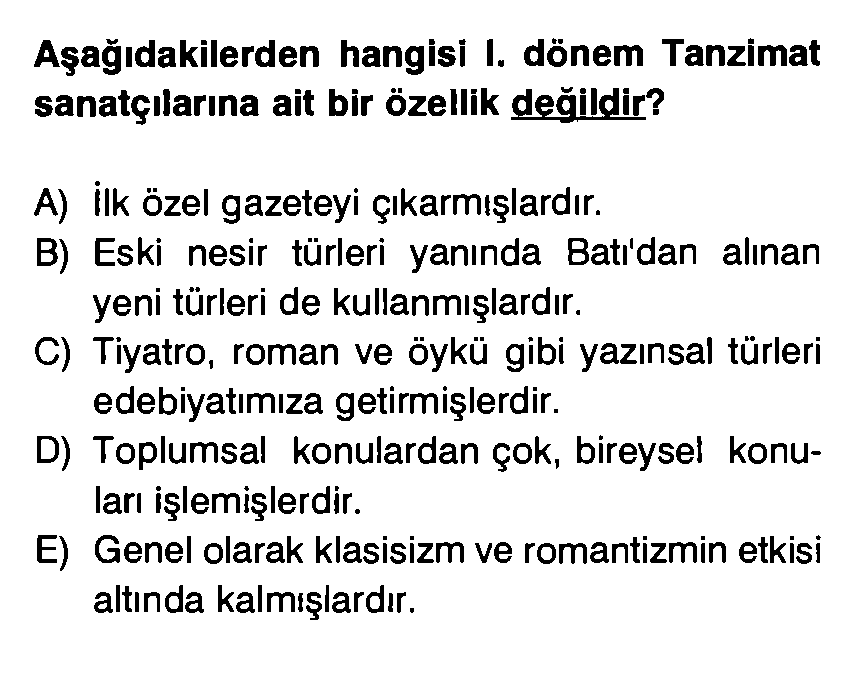 www.turkedebiyati.org
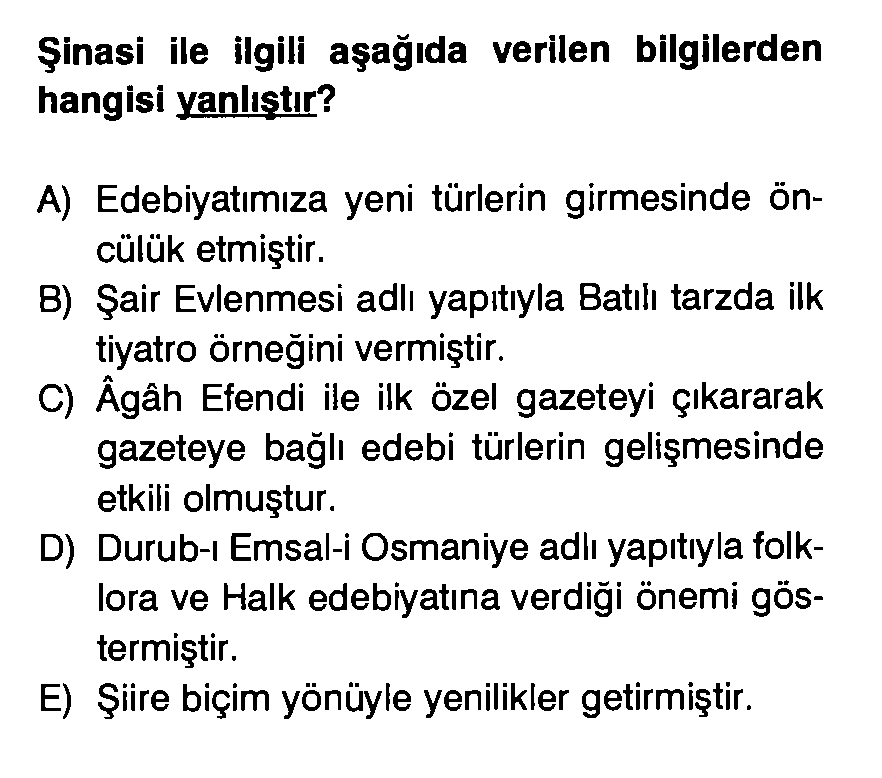 www.turkedebiyati.org
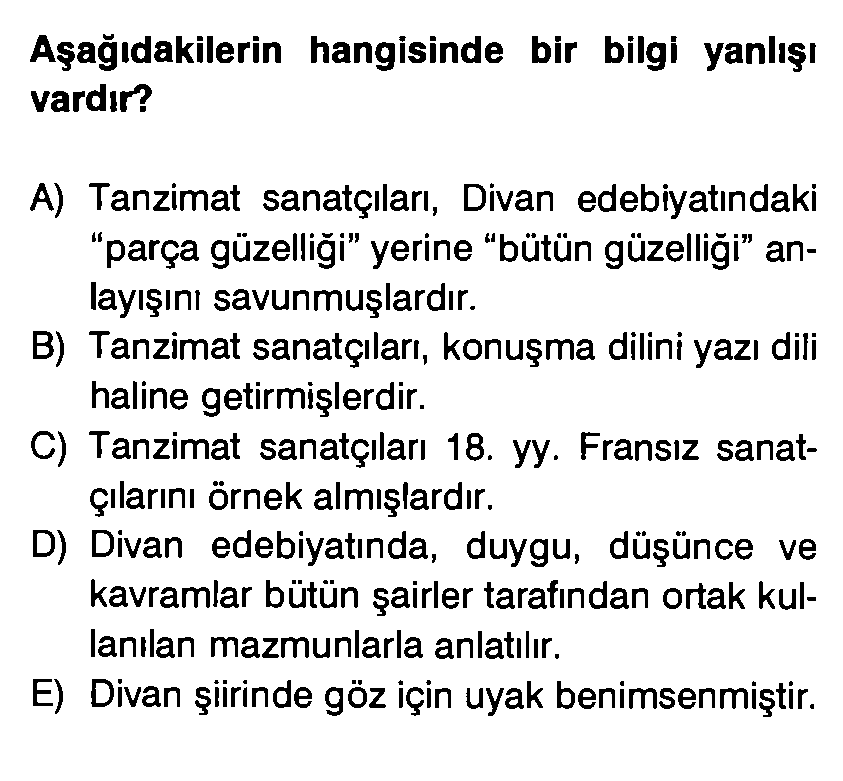 www.turkedebiyati.org
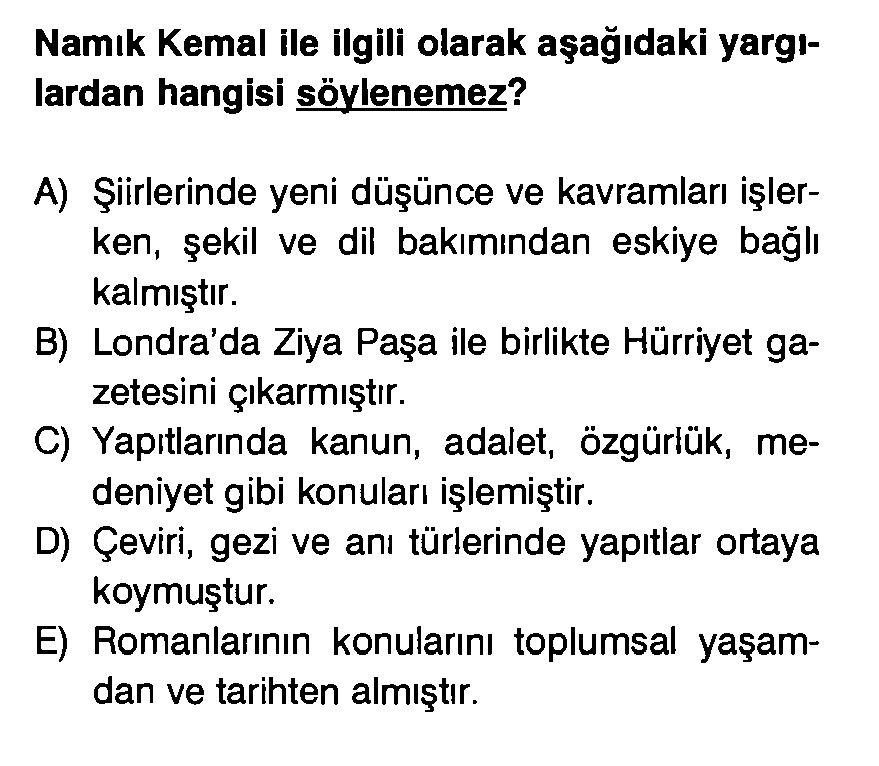 www.turkedebiyati.org
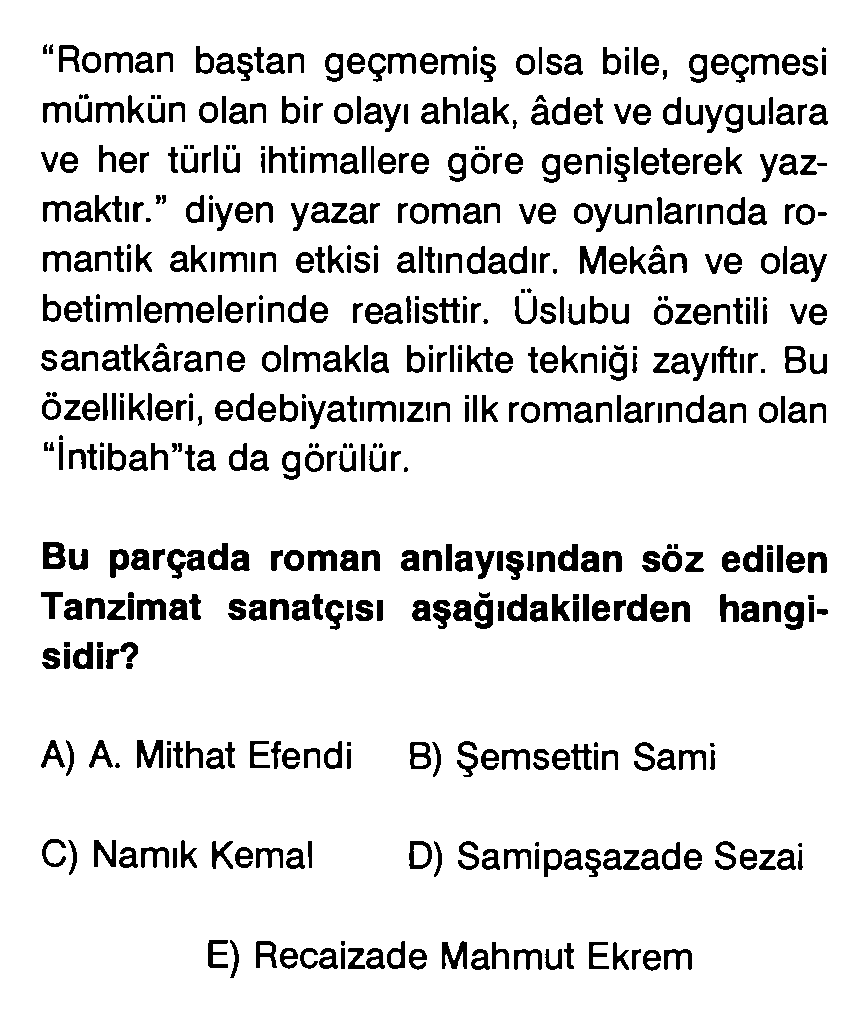 www.turkedebiyati.org
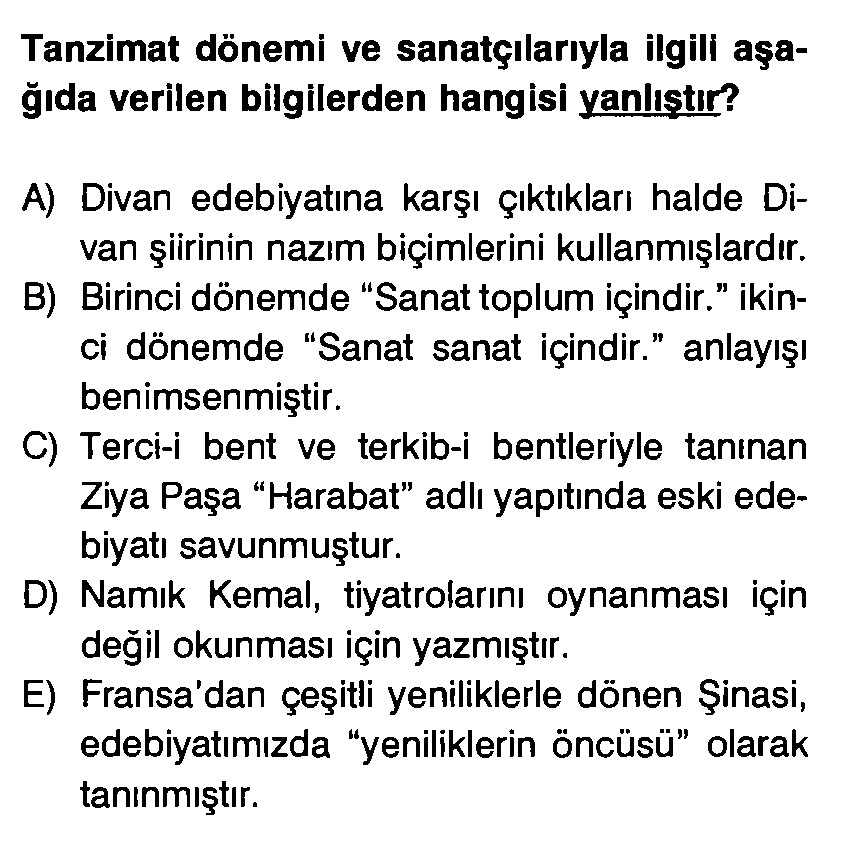 www.turkedebiyati.org
www.turkedebiyati.org
Türk Dili ve Edebiyatı Kaynak Sitesi